2018 TAHSİLAT RAPORU
19.02.2019
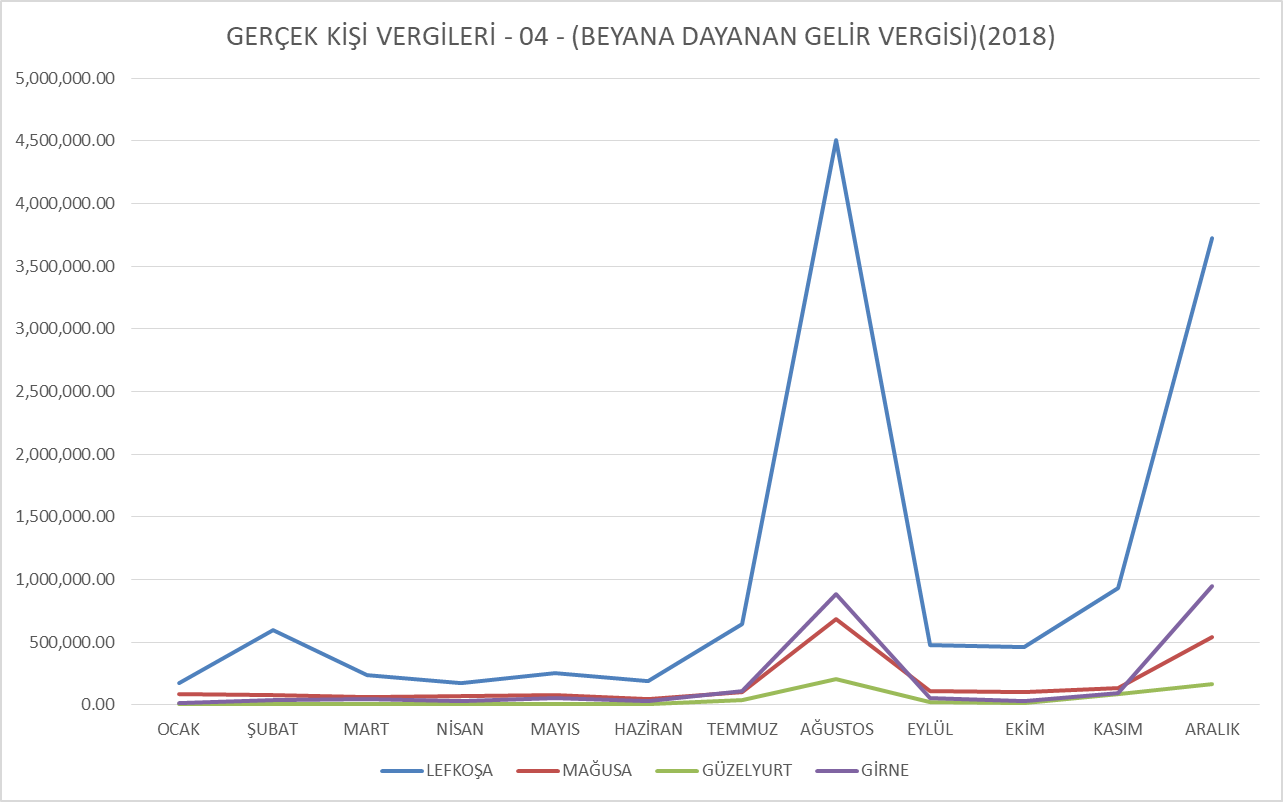 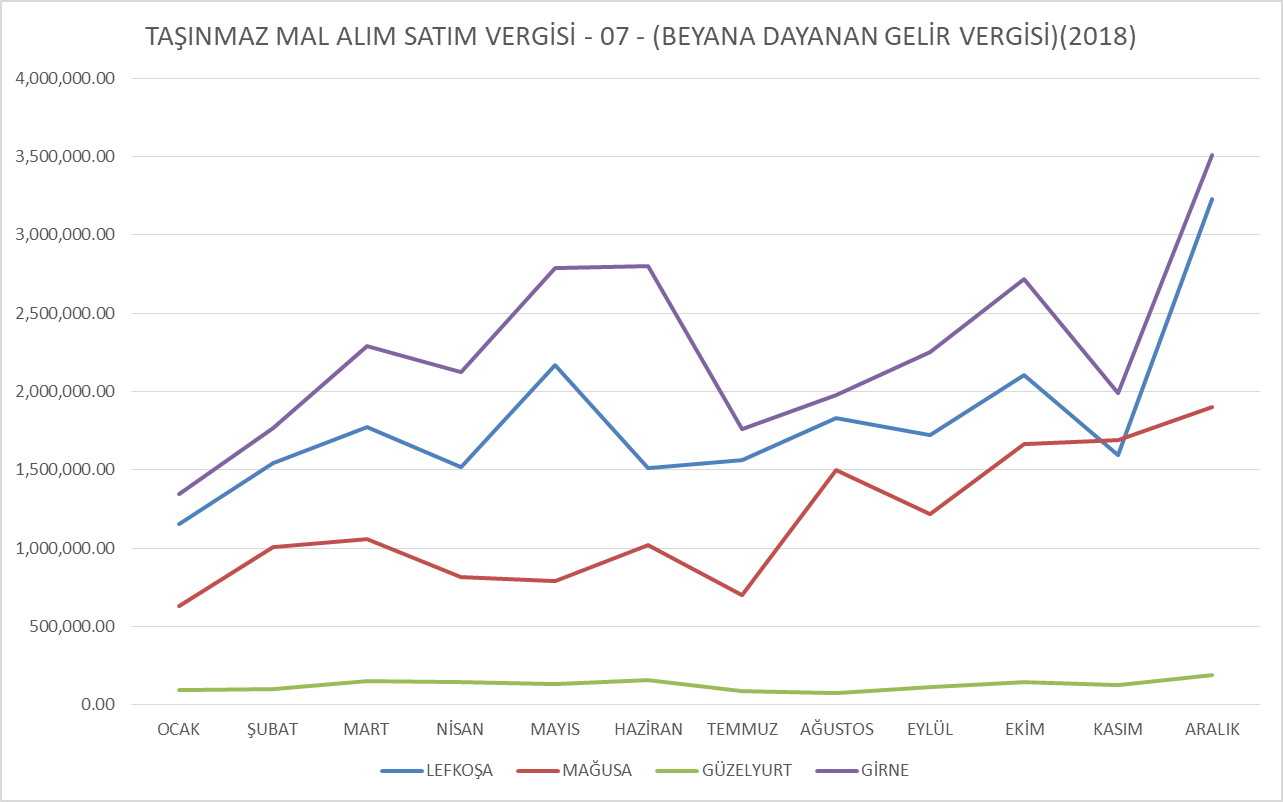 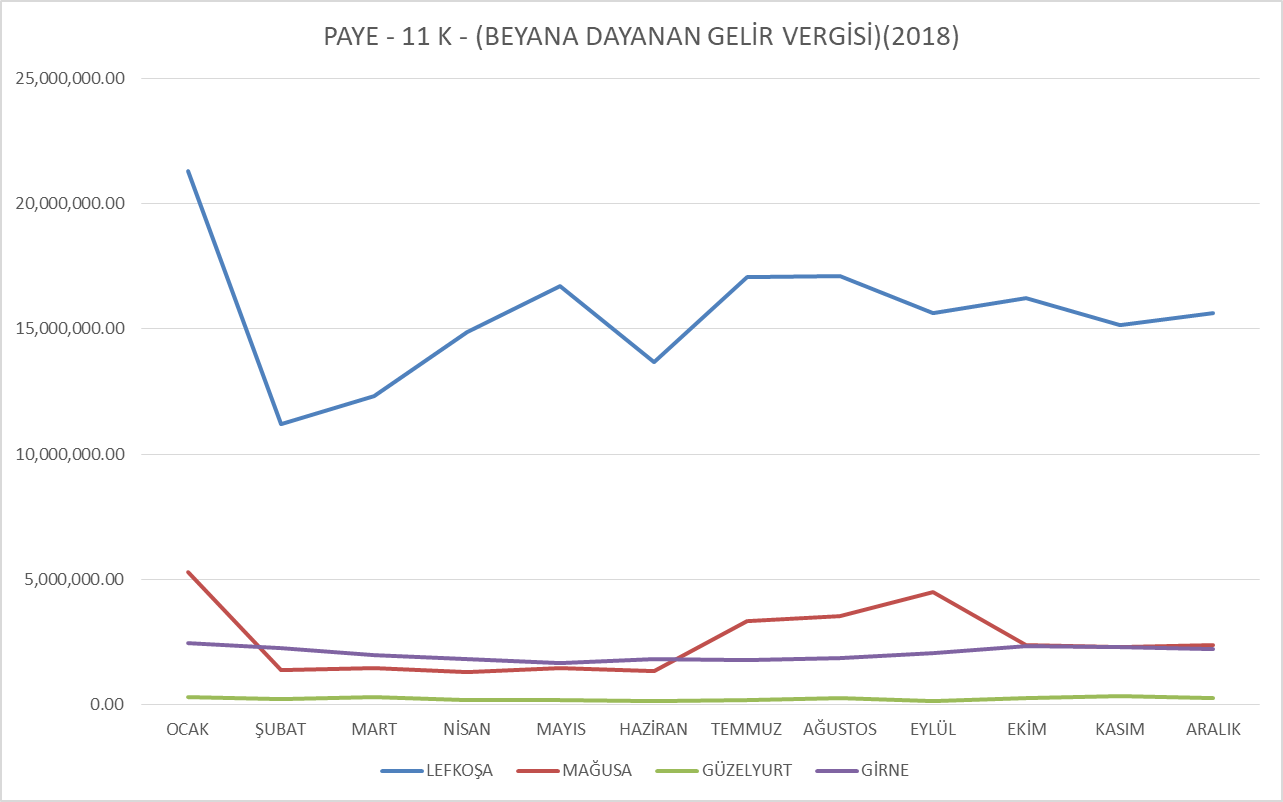 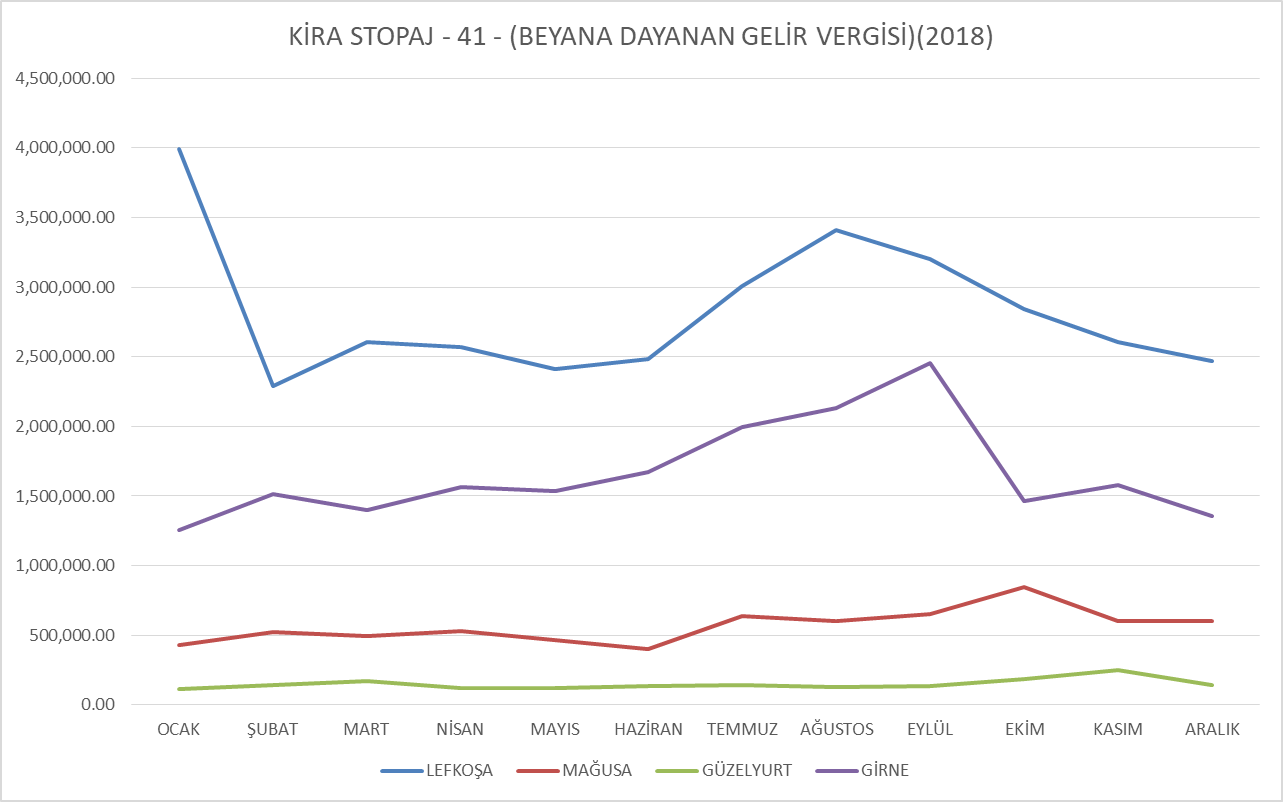 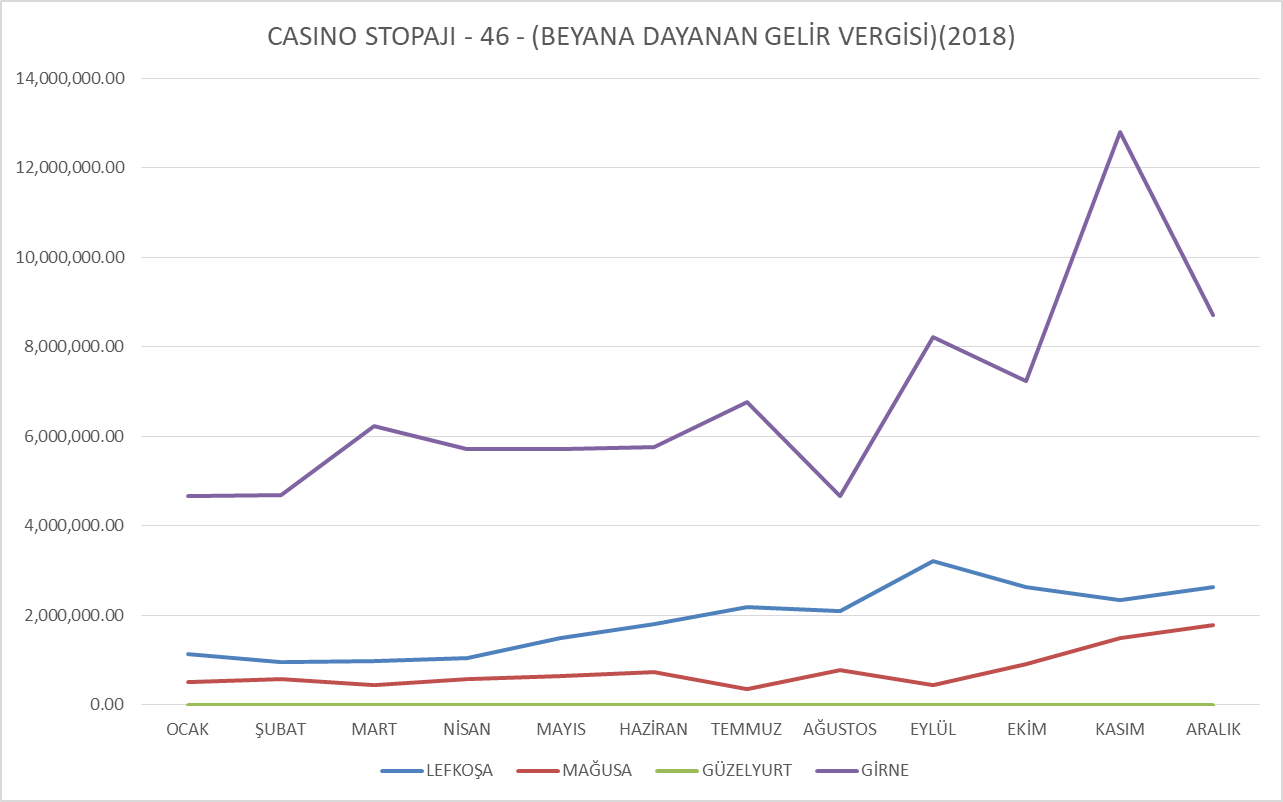 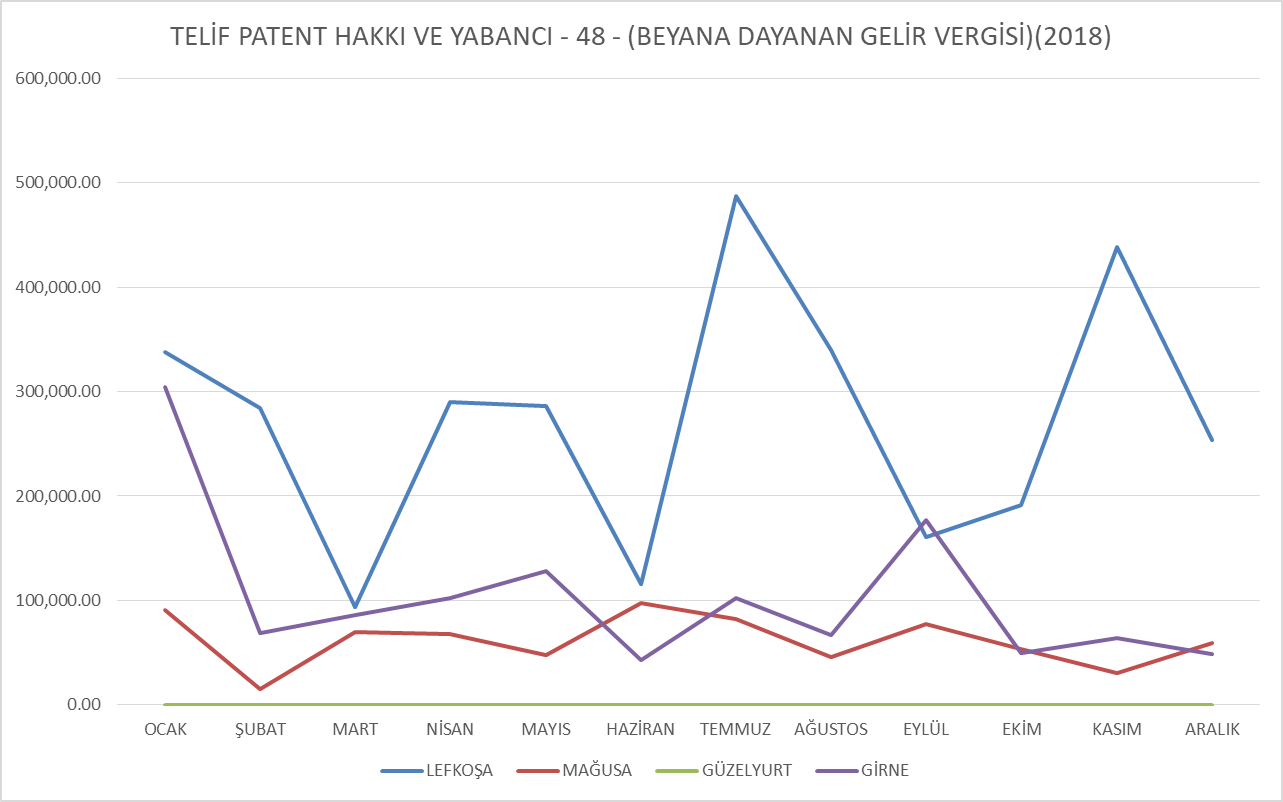 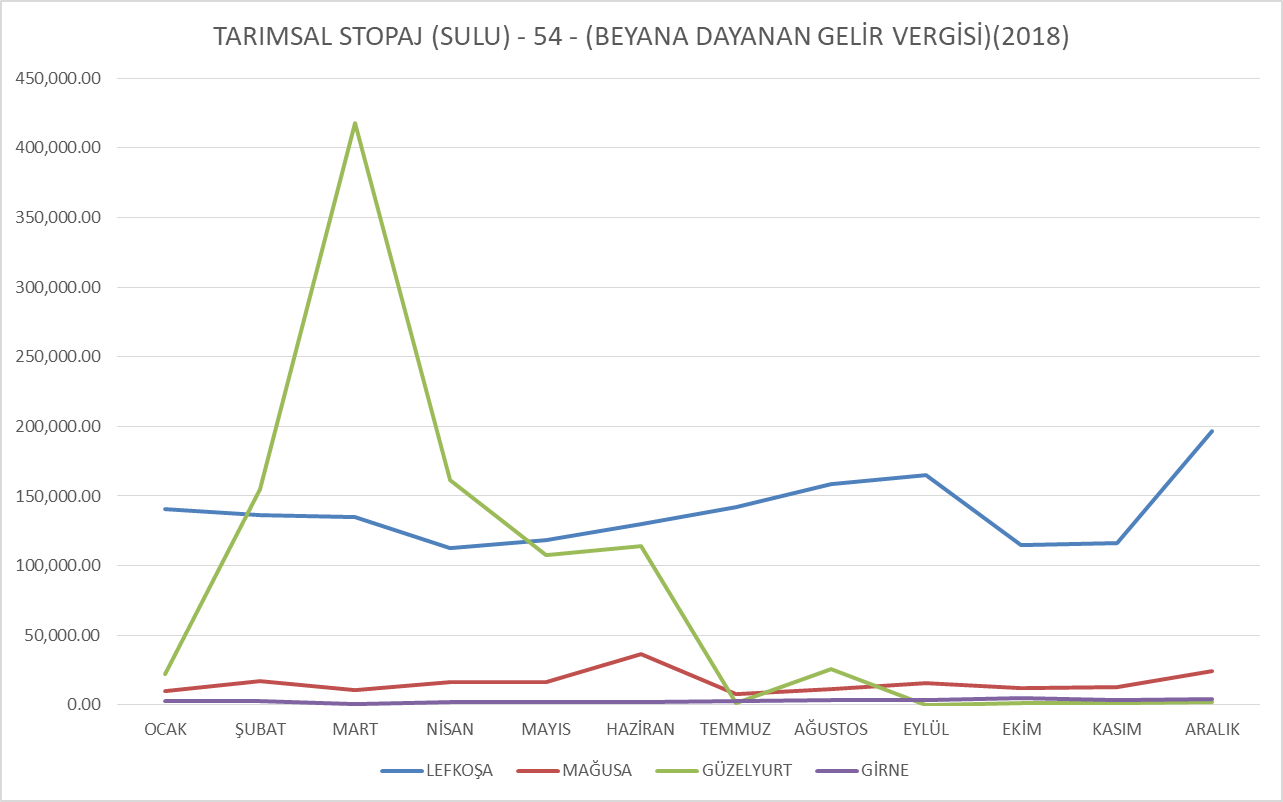 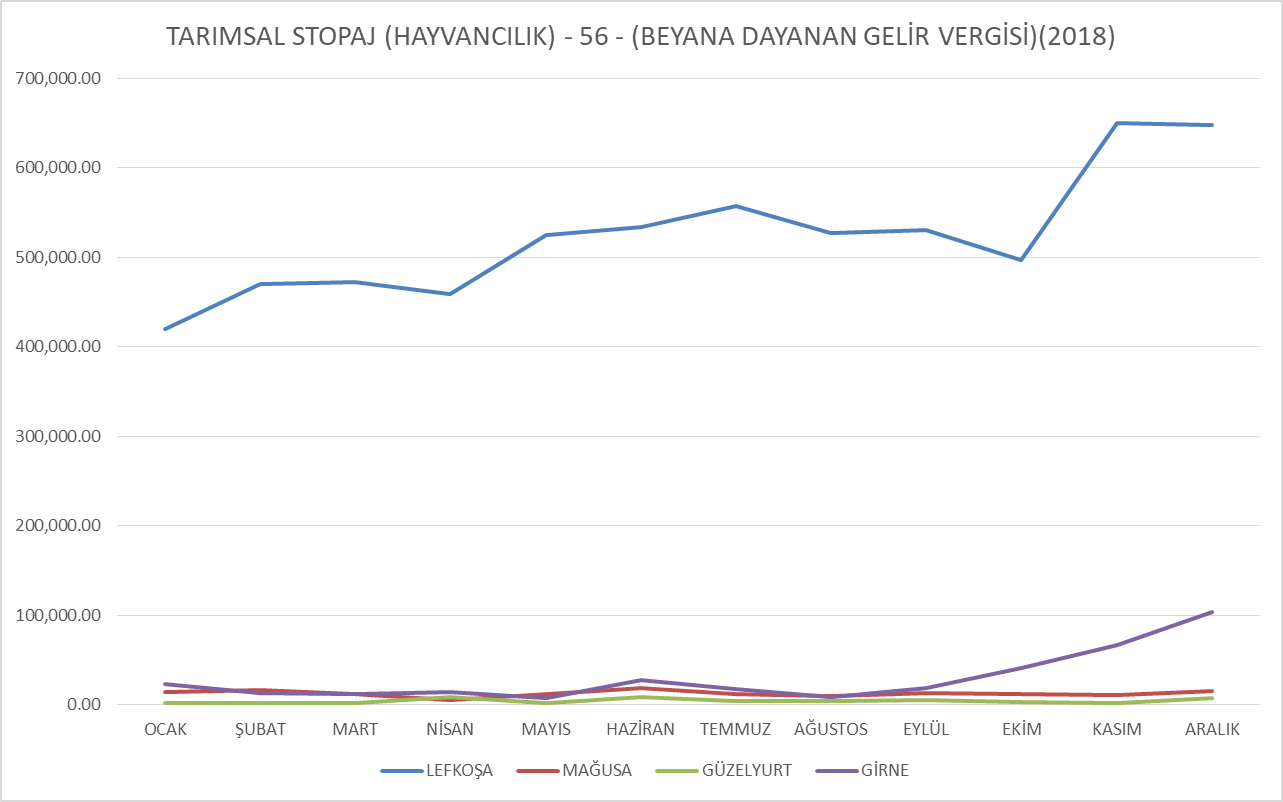 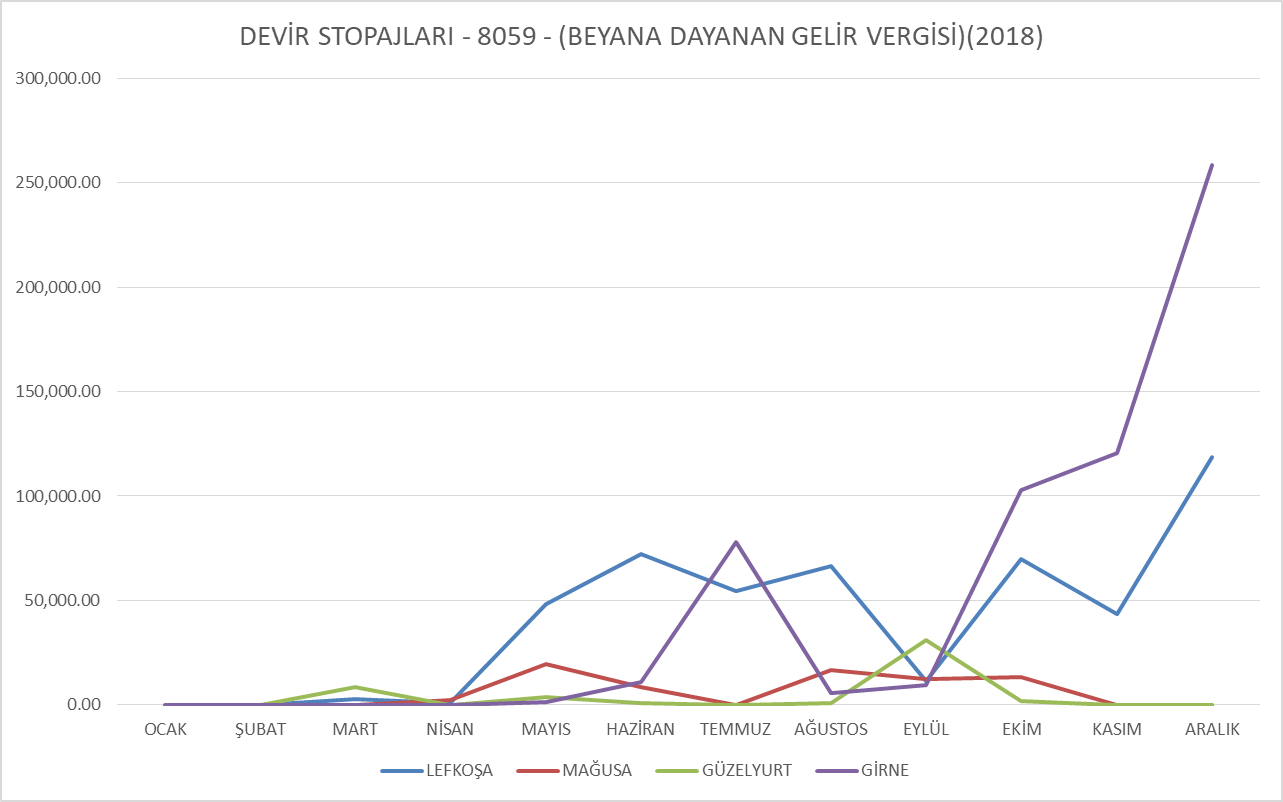 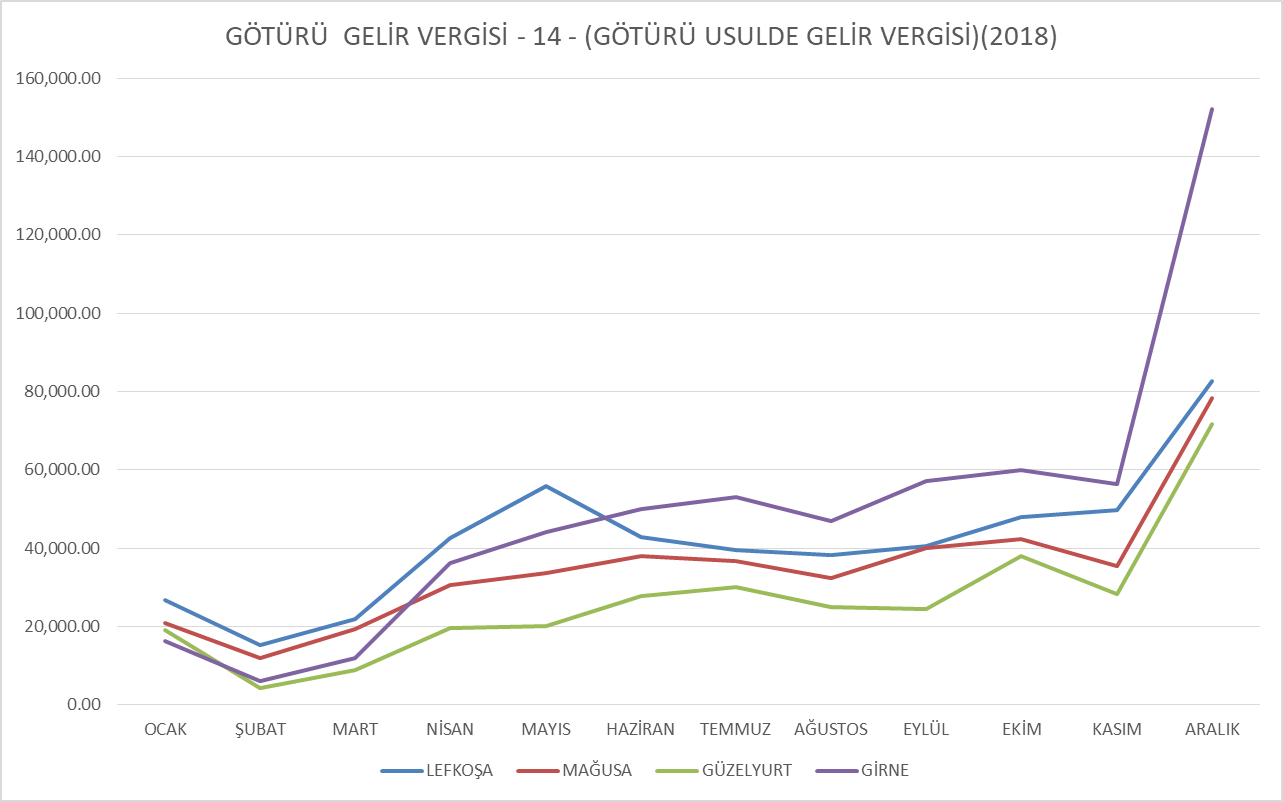 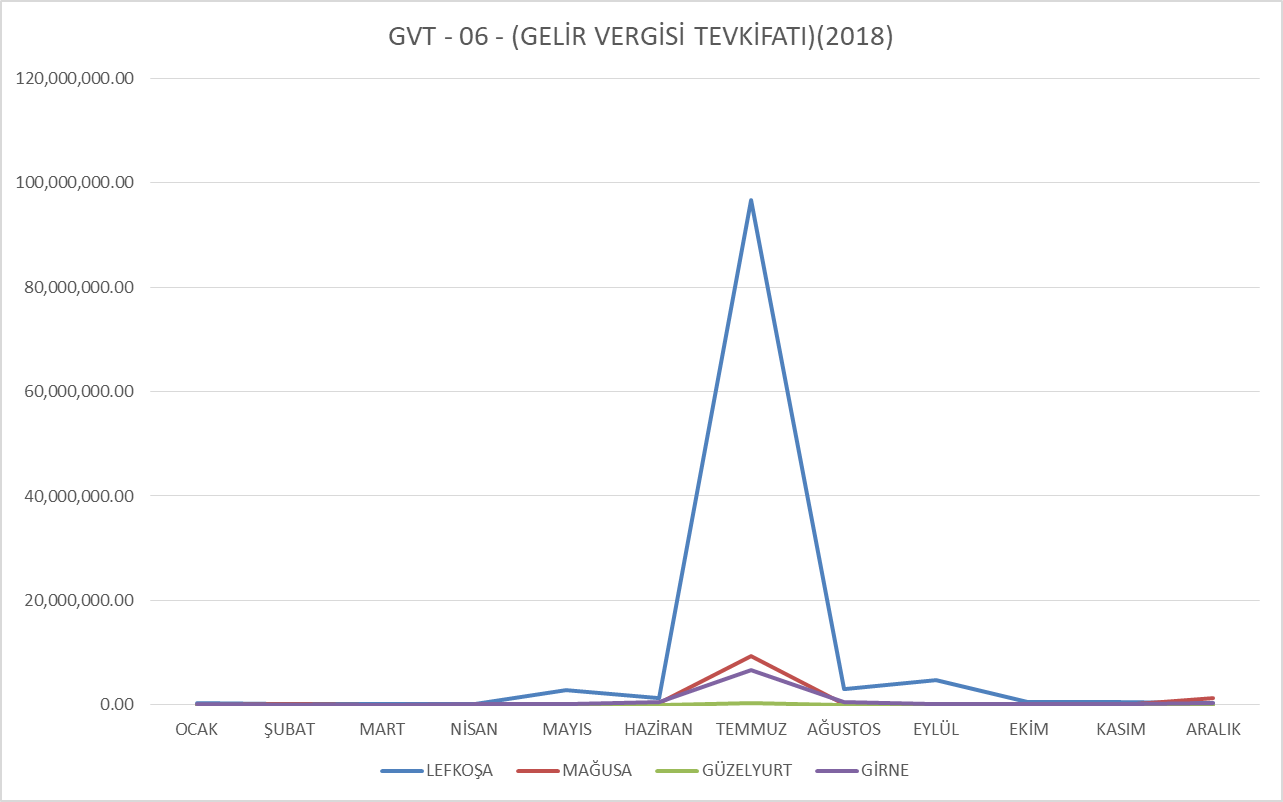 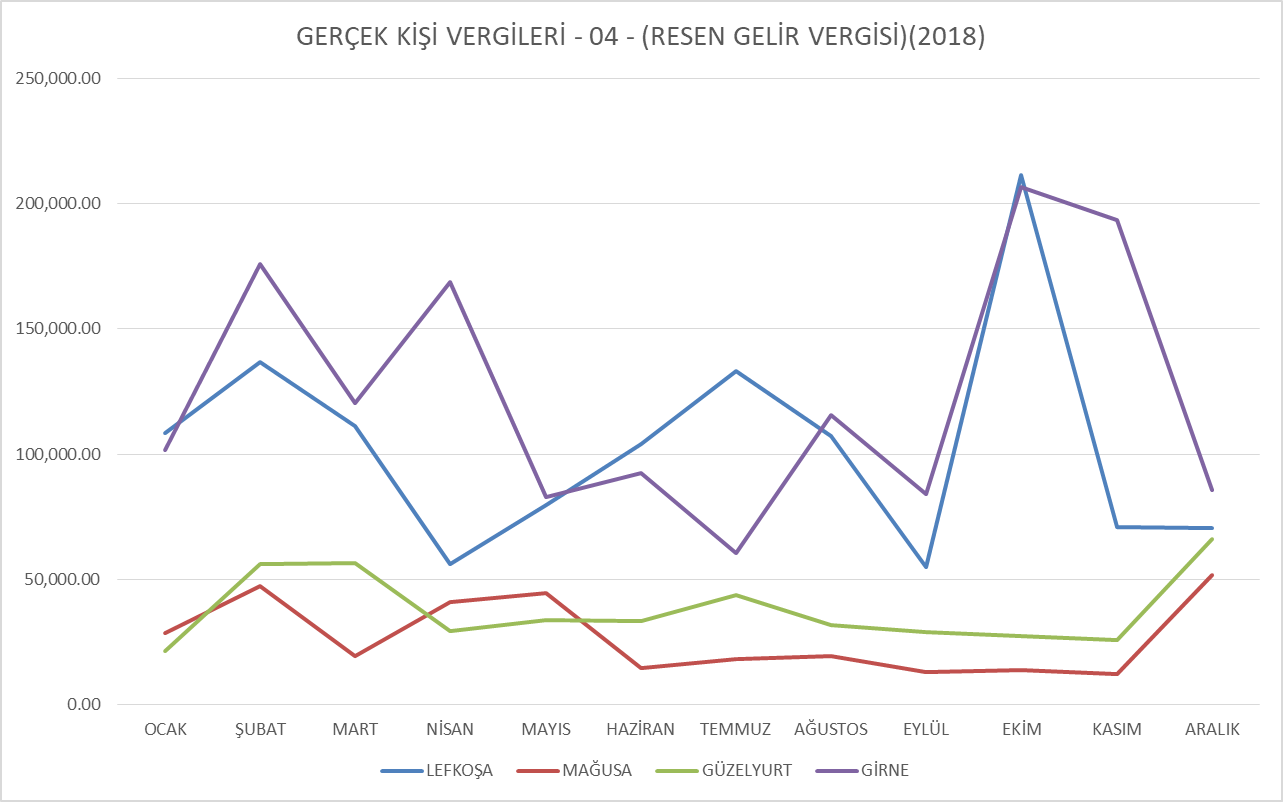 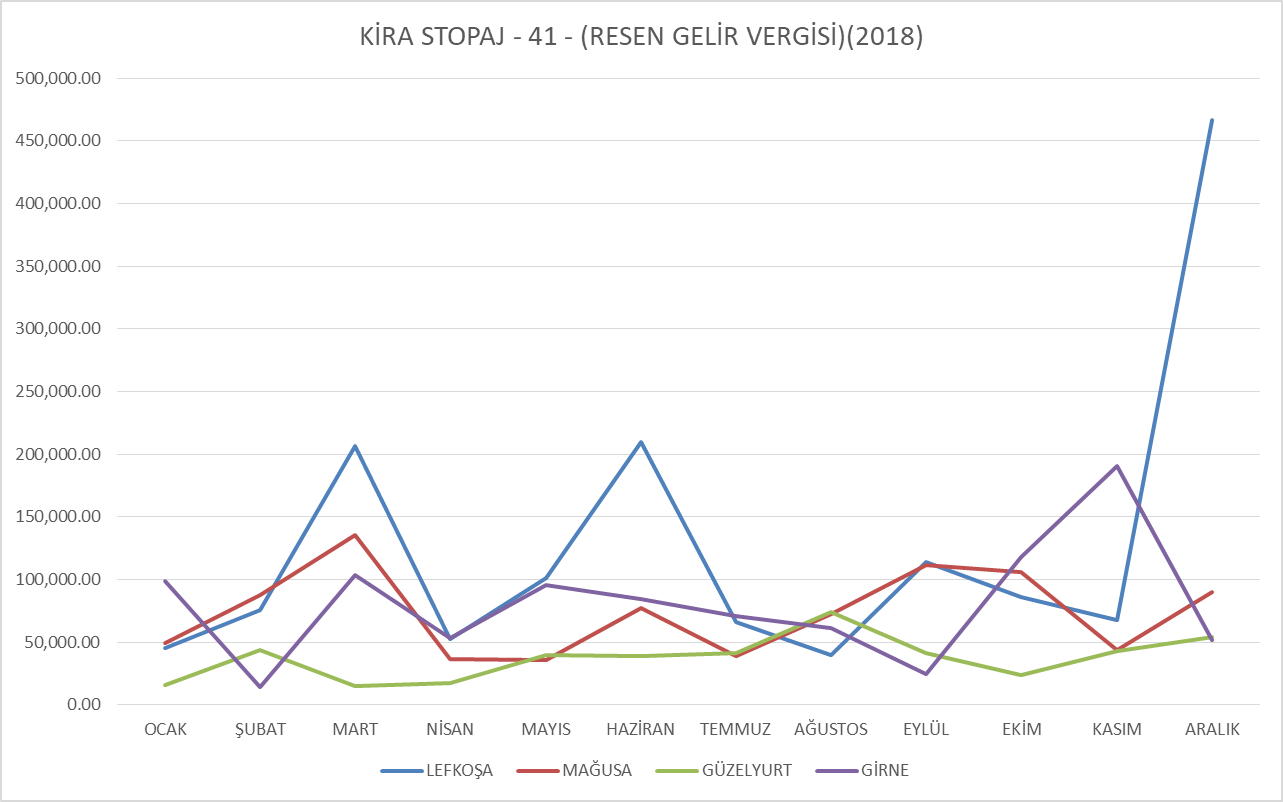 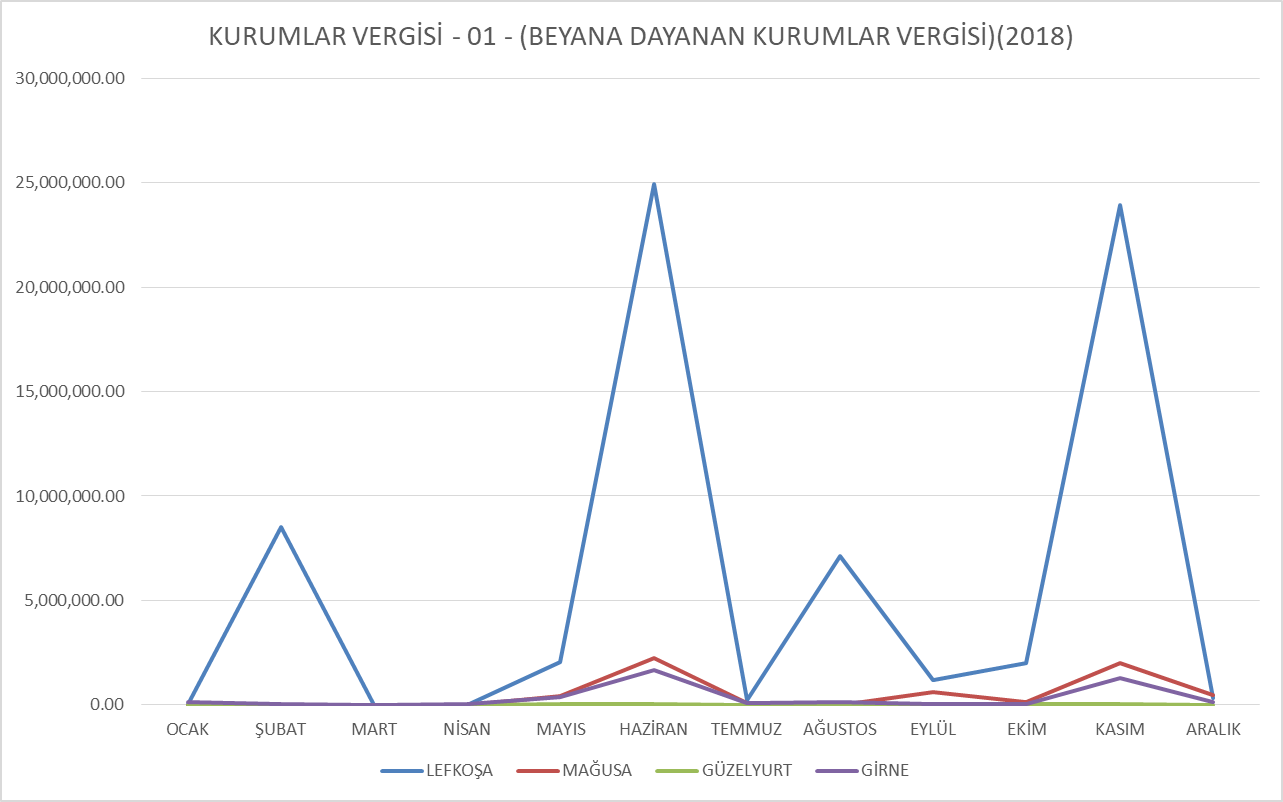 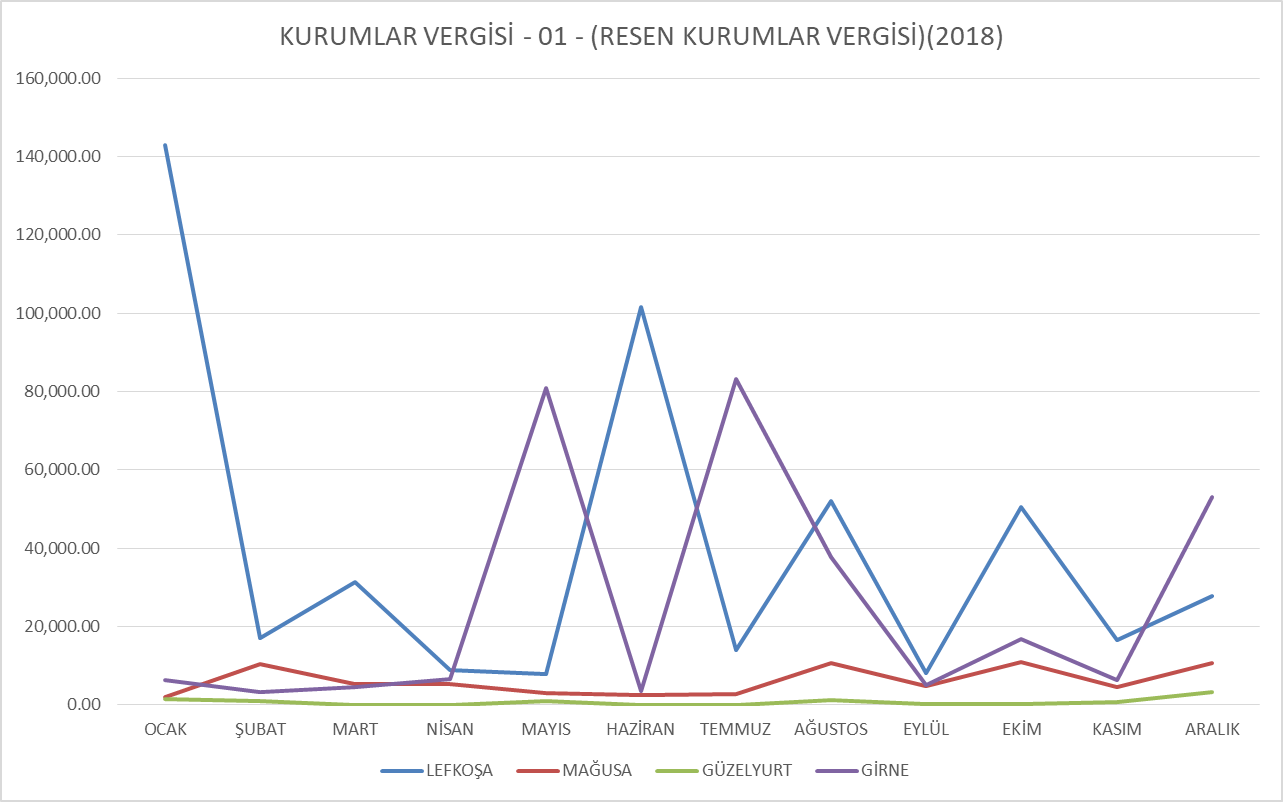 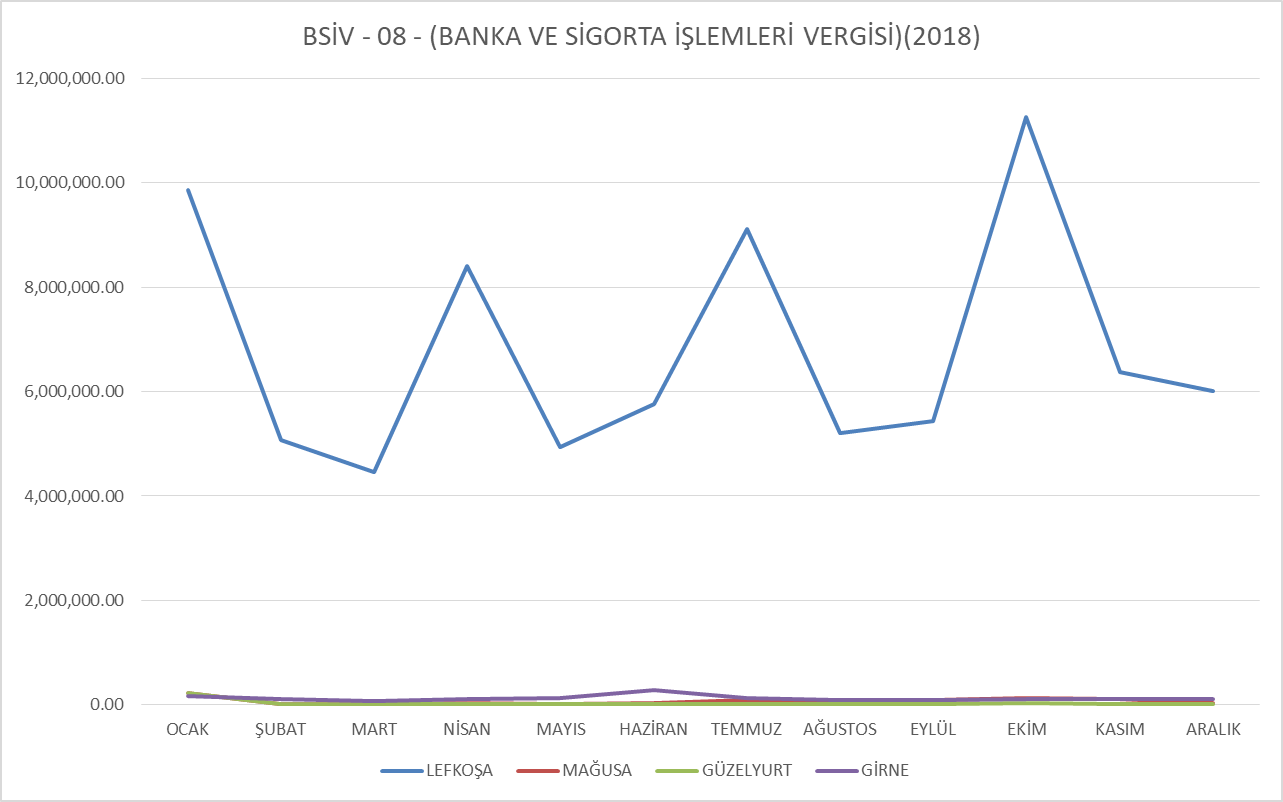 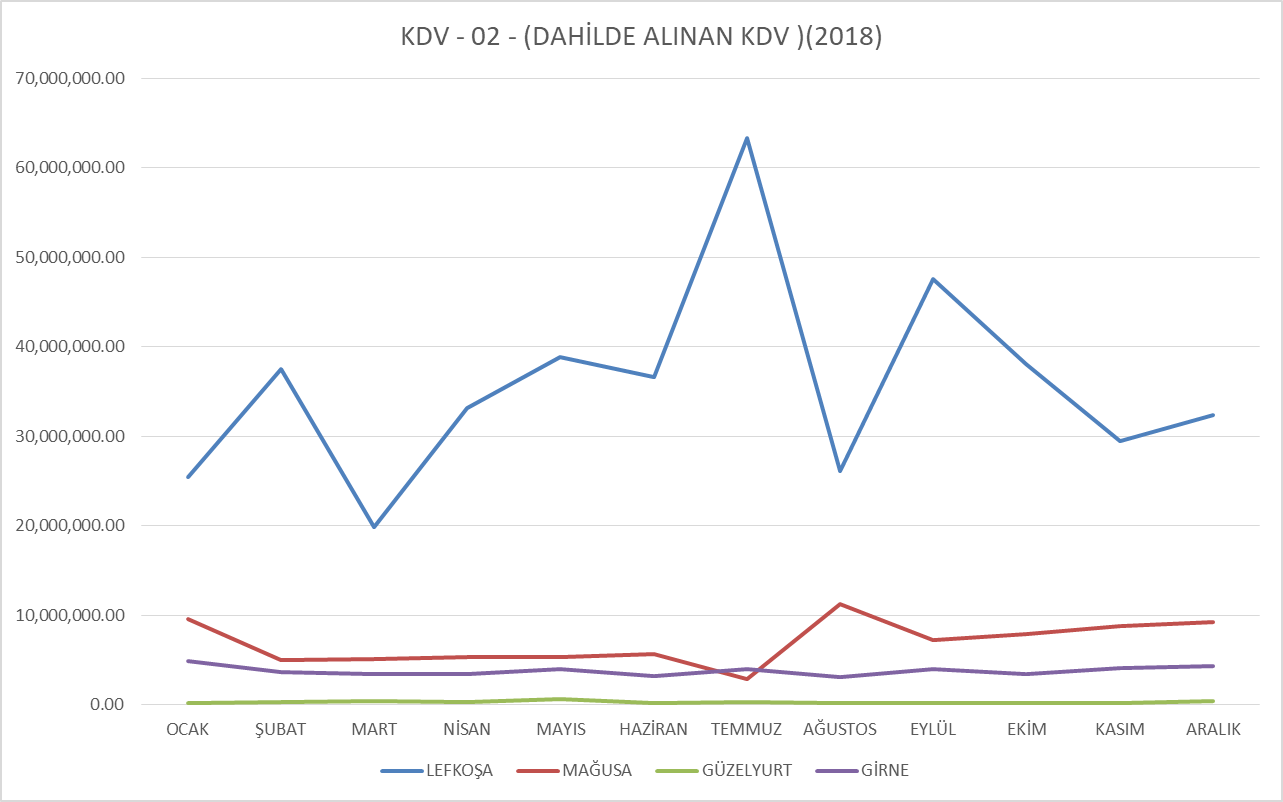 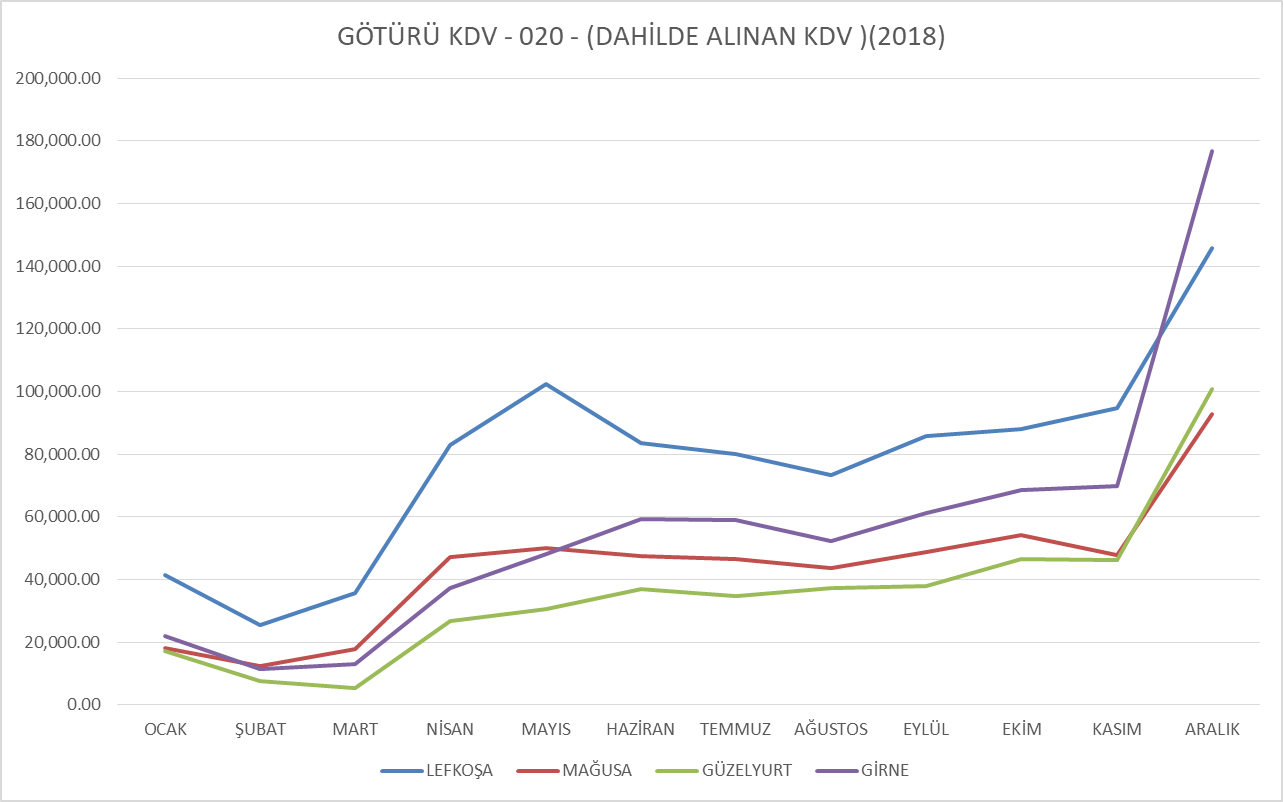 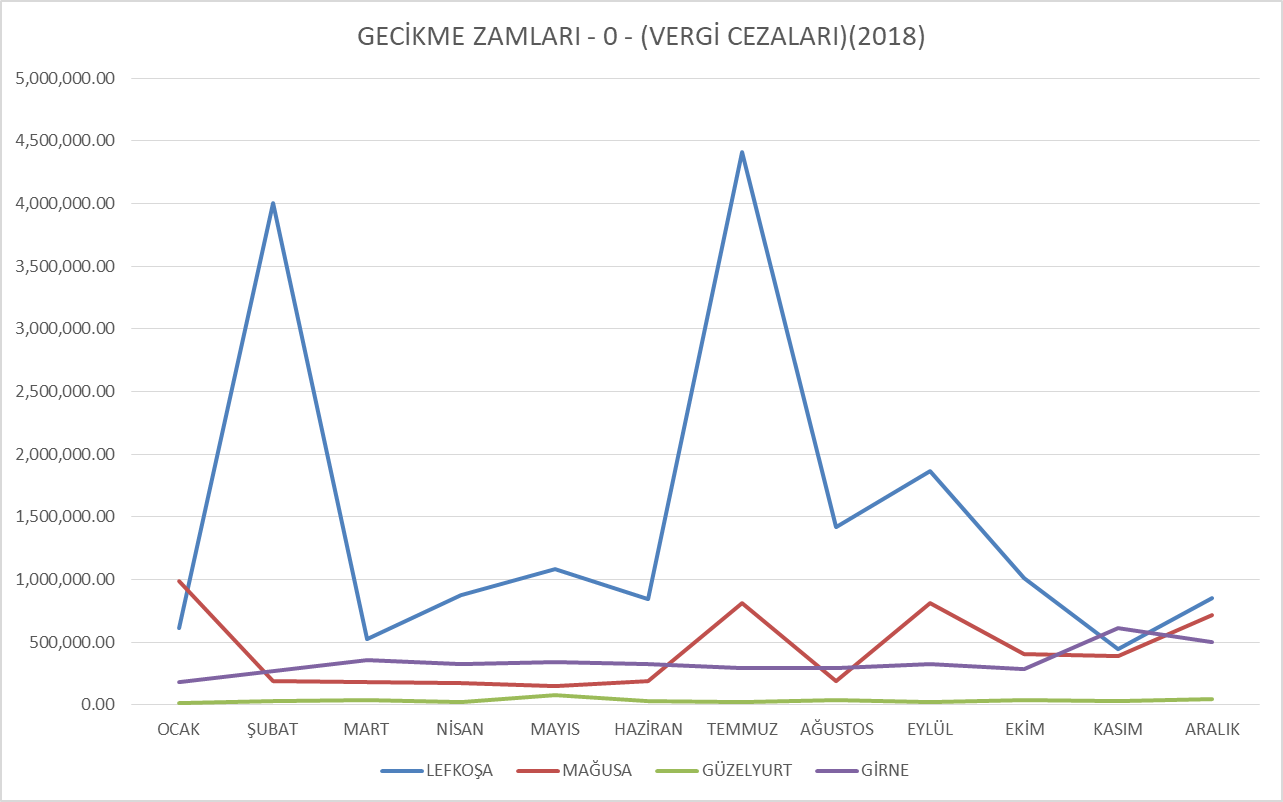 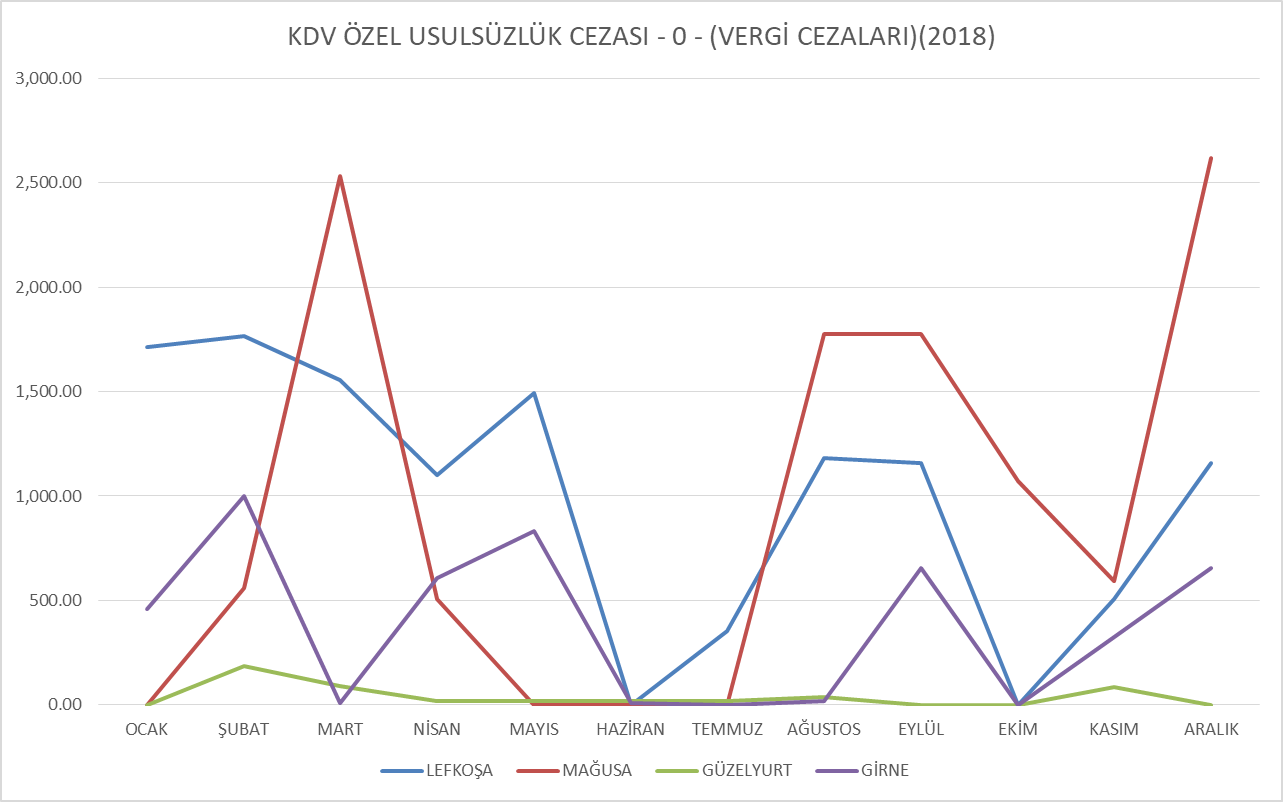 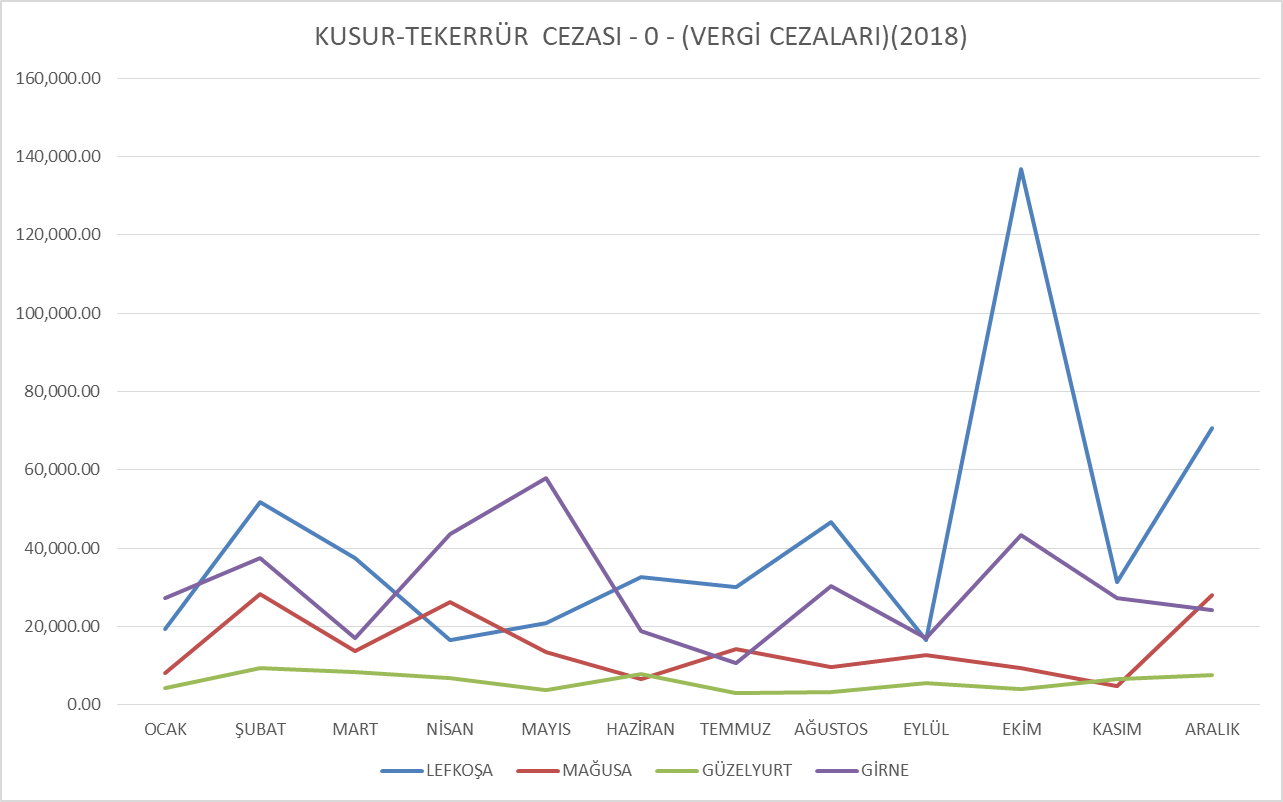 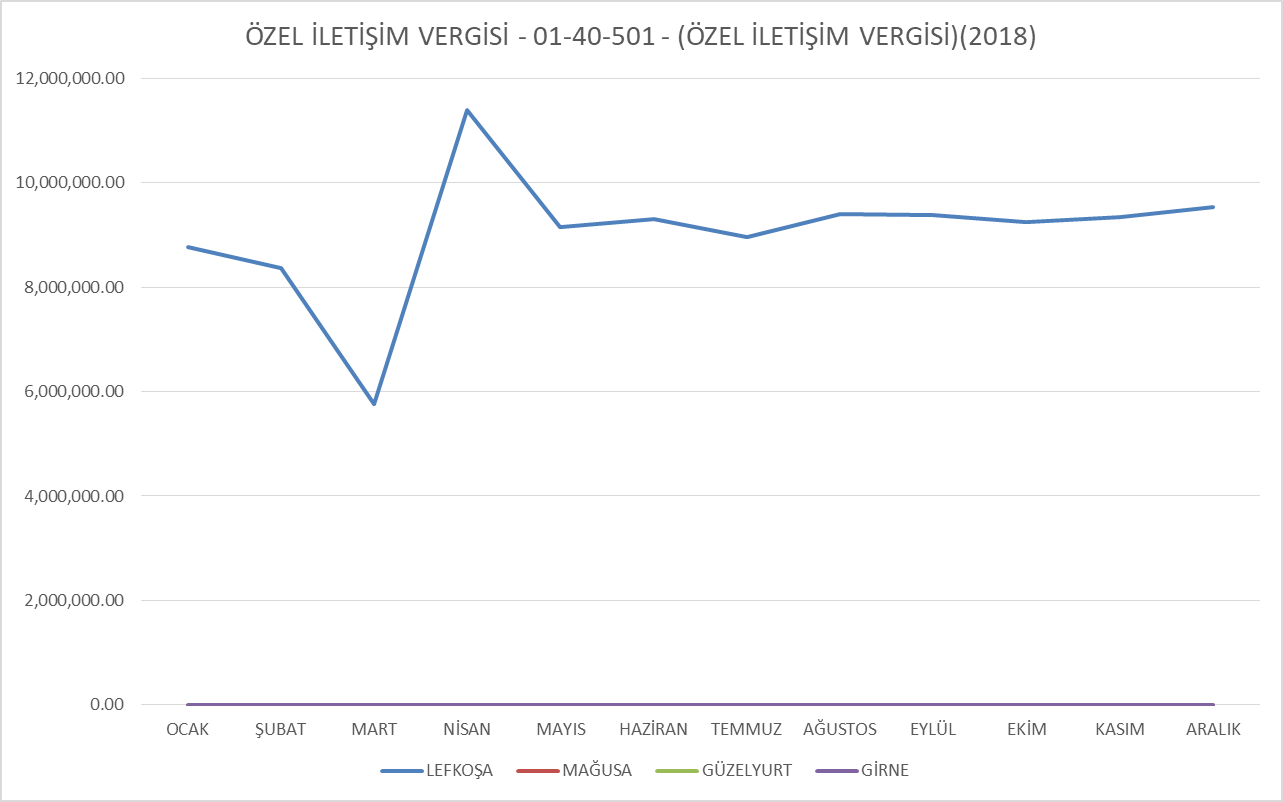 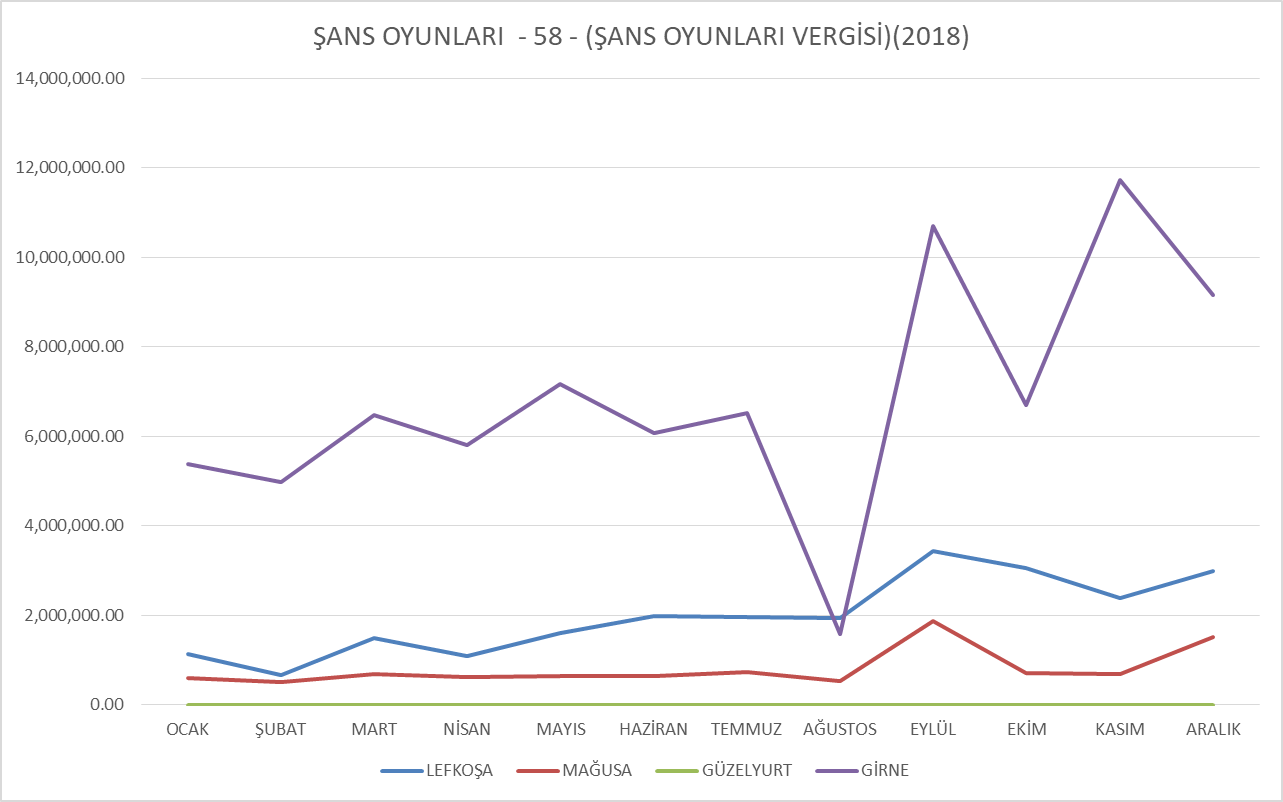 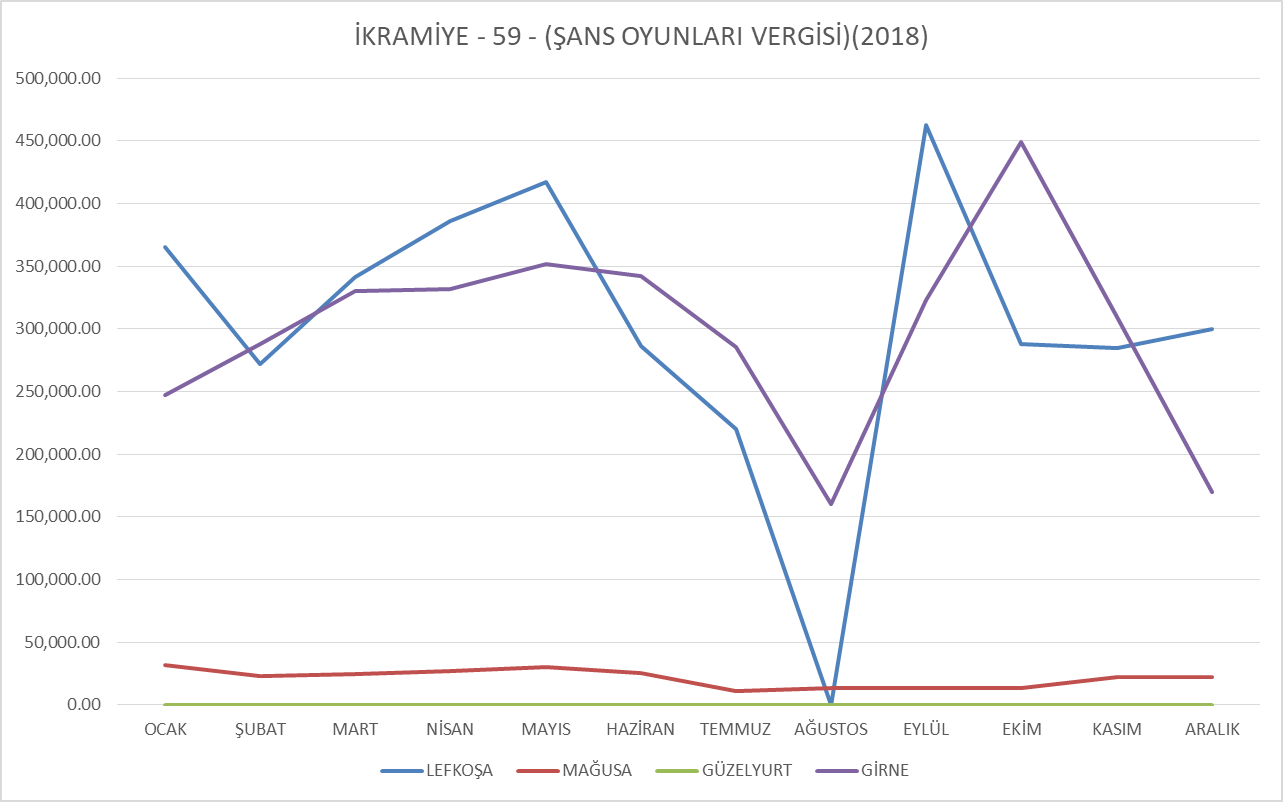 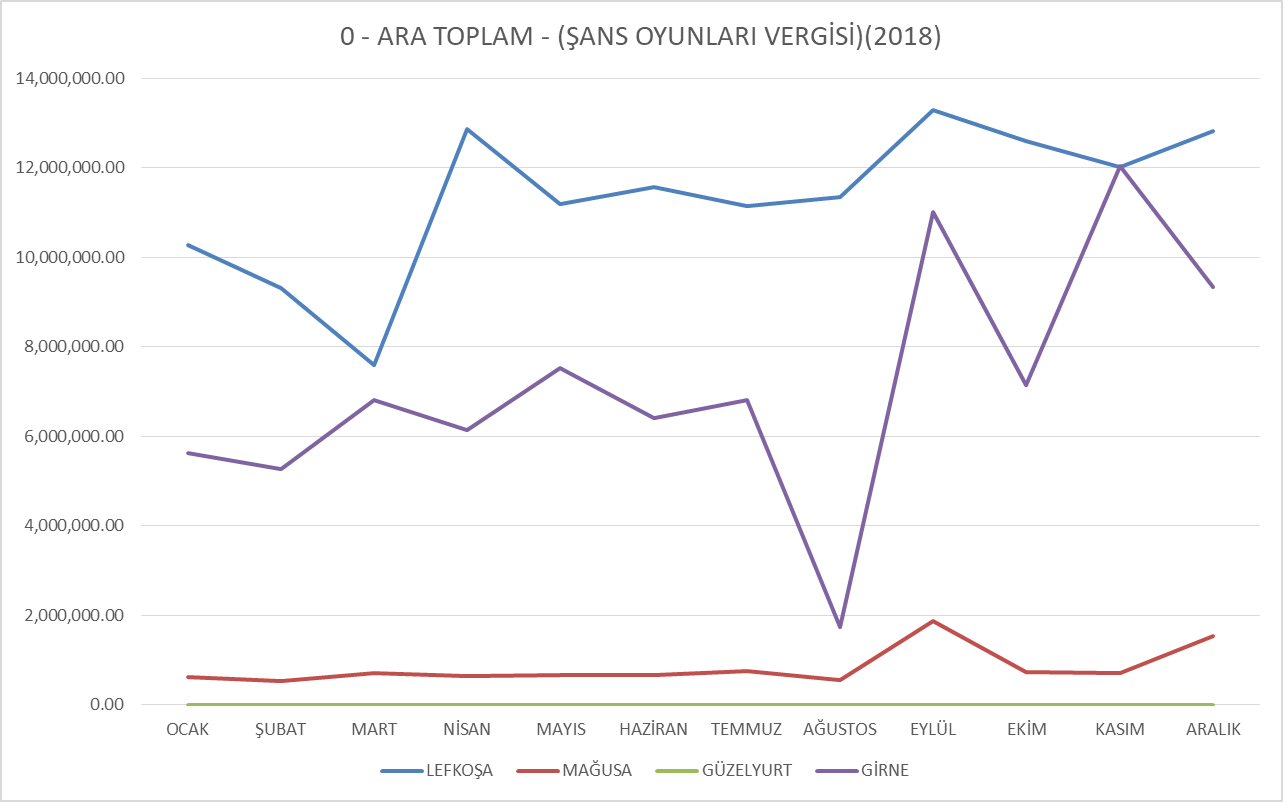